ལོ་རིམ་བརྒྱད་པའི་སྨད་ཆ།
སློབ་ཚན་དང་པོ།
༡  ཅང་ཤེས་རྟ་ཕོ།
              
 རྡོ་རྗེ་མཁར།
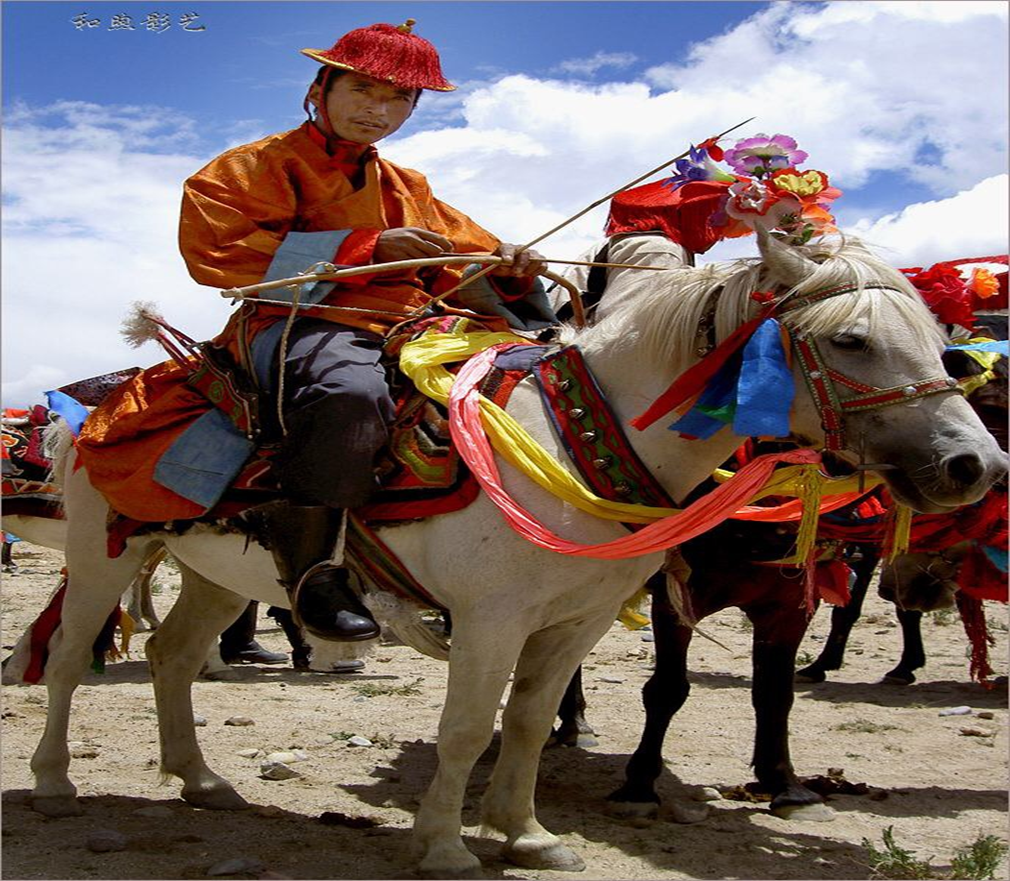 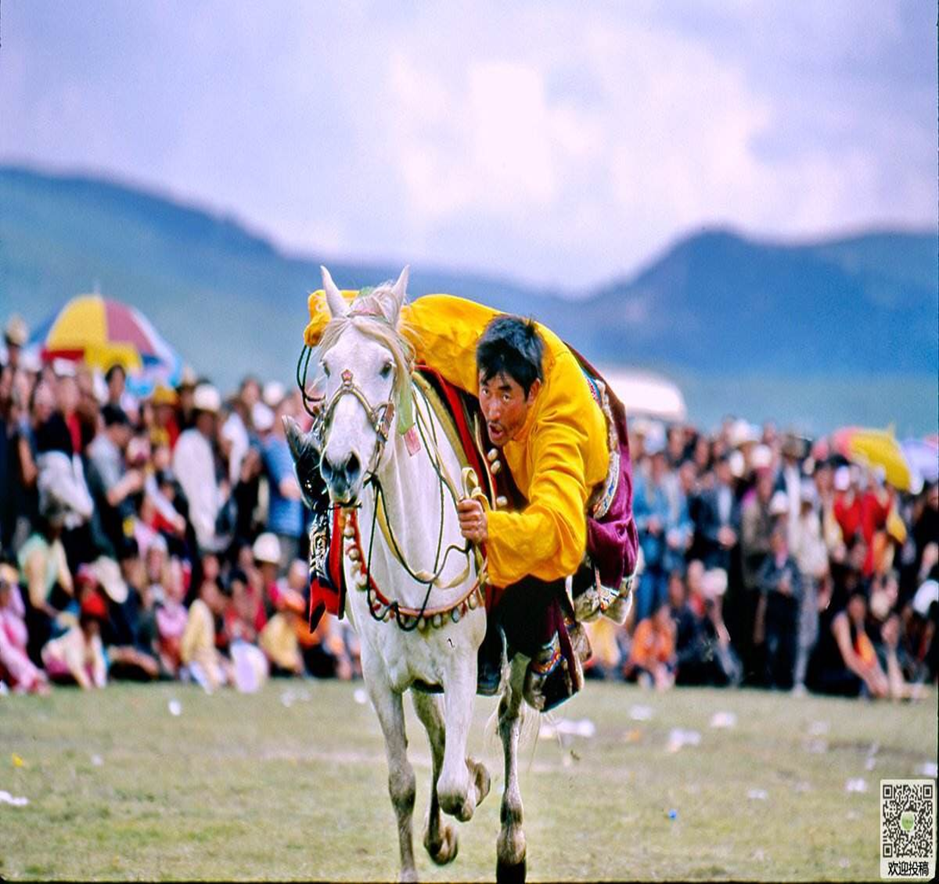 གཅིག  རྩོམ་པ་པོ་ངོ་སྤྲོད །
རྡོ་རྗེ་མཁར་ནི།  1958ལོར་མཚོ་སྔོན་རེབ་གོང་དུ་སྐྱེས །   ཁོས་སློབ་གྲྭ་སྔ་ཕྱི་རིམ་པ་འགྲིམས་ཏེ་ཧྲོ་ཧྲུའི་མིང་བཏགས་བླངས།   སློབ་གྲྭ་ནས་མཐར་ཕྱིན་རྗེས་དགེ་རྒན་དང་ལོ་ཙཱ་བ །  བོད་ཀྱི་ཤེས་རིག་ཞིབ་འཇུག་བཅས་ཀྱི་དོན་གཉེར་བྱས་མྱོང་།   ད་ལྟ་ཀྲུང་གོའི་མི་རིགས་ཡིག་བསྒྱུར་ལྟེ་གནས་ཀྱི་ཞུས་ཆུང་དང་དེའི་བོད་ཡིག་ཁང་གི་དཔྱད་གཞིའི་ཡིག་རིགས་བདག་གཉེར་ཚོ་ཆུང་གི་འགན་འཛིན་བཅས་ཀྱི་འགན་བཞེས་ཡོད།         1980ལོ་ནས་བཟུང་ཁོས་སྒྲུང་གཏམ་སོགས་རྩོམ་རིག་སྣ་ཚོགས་འབྲི་མགོ་བརྩམས་ཤིང་།  1987ལོར་སྙན་གཞུང<<སྙན་ངག་བྱིས་པ་འཇུག་སྒོ>>དང་།   1988ལོར་སྒྲུང་གཏམ་ཕྱོགས་བསྒྲིགས<<བརྩམས་སྒྲུང་མེ་ཏོག་ཕྲེང་བ>> དང་།
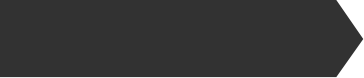 གཅིག  རྩོམ་པ་པོ་ངོ་སྤྲོད །
1990ལོར་ཆེད་རྩོམ<<སྙན་ངག་གི་དོགས་གཅོད་ཐེ་ཚོམ་དྲ་བ་གཅོད་པའི་རལ་གྲི>>སོགས་པར་དུ་བསྐྲུན་པ་
དང་།  <<གཉའ་ཁྲི་གོང་གི་བོད་ཀྱི་ལོ་རྒྱུས>>སོགས་ཆེད་རྩོམ་དུ་མ་ཞིག་དབྱིན་ཇིའི་སྐད་དུ་བསྒྱུར་ནས་ཕྱི་རྒྱལ་གྱི་དུས་དེབ་རྣམས་སུ་བཀོད་ཡོད།  <<བརྩམས་སྒྲུང་མེ་ཏོག་ཕྲེང་བ>>དང་།  <<གཉེན་དོན>>  <<སྙིང་གཏམ>>  <<གསེར་གྱི་གདུ་བུ>>སོགས་ལ་ཞིང་ལྗོངས་ལྔ་དང་ཞིང་ཆེན་རིམ་པའི་བྱ་དགའ་དང་།   <<སྦྲང་ཆར>>དུས་དེབ་ཀྱི་ཕུལ་བྱུང་རྩོམ་པ་པོའི་བྱ་དགའ་སོགས་ཀྱང་ཐོབ་མྱོང་།  ལྷུག་རྩོམ་སྙན་ངག་འདི་ནི་
1984ལོའི་སྦྲང་ཆར་དེབ་གསུམ་པ་ལས་བདམས་པ་ཡིན།
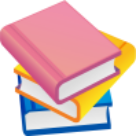 གཉིས།   སློབ་ཚན་ངོ་སྤྲོད།
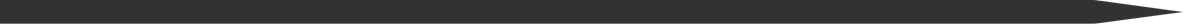 སློབ་ཚན་འདིར་ཅང་ཤེས་རྟ་ཕོའི་མདུན་སྐྱོད་ཀྱི་སྤོབས་པ་དང་ཞུམ་མེད་ཀྱི་སྙིང་སྟོབས། འགྲོས་མགྱོགས་པའི་བང་རྩལ།  གཞན་ཕན་གྱི་ལྷག་བསམ་སོགས་རང་སྟེང་གི་ཡོན་ཏན་མང་པོ་ནི།  སྡེབ་ལེགས་ཤིང་ཆ་འགྲིག་པའི་རྒྱན་ཚིག་དང་གསོན་ཉམས་ལྡན་པའི་དཔེ་བཀོད་པའི་ཚིག་གི་བབ་ལ་བརྟེན་ནས་བསྔགས་བརྗོད་བྱས་ཡོད།
གསུམ།  རྩོམ་སྟངས་ངོ་སྤྲོད །
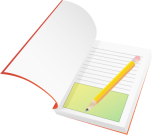 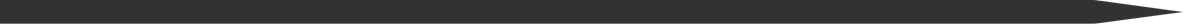 ༼༡ ༽ ཅི་ཞིག་ལ་ལྷུག་རྩོམ་ཟེར །
ལན།  ནང་དོན་གྱི་ཆ་ནས་བྱུང་རིམ་ཆ་ཚང་ཞིང་གོ་རིམ་ཡོད་པར་བྲིས་པ་ལ་བརྟེན་ནས་ཡིད་འགྱུར་མཚོན་པར་བྱེད་པ་དང་།  ལུས་ཚིག་ལྷུག་ཡིན་པ། ཚིག་རྒྱན་གྱིས་བཅིངས་བར་གཙོ་བོར་མི་འཛིན་པ་ཞིག་ལ་ཟེར།
༼༢༽ ཅི་ཞིག་ལ་སྙན་ངག་ཟེར །
ལན།  ནང་དོན་གྱི་ཆ་ནས་ཡིད་འགྱུར་མཚོན་པ་དང་བརྩེ་དུང་གིས་ཕྱུག་པར་བྱེད་པ་གཙོ་བོར་འཛིན་པ ། ལུས་ངེས་པར་དུ་ཚིགས་བཅད་ཡིན་དགོས་ལ།  ཚིག་རྒྱན་གྱིས་སྤྲས་པ་གཙོ་བོར་འཛིན་ཞིང་།  མངོན་བརྗོད་ཀྱང་གང་བདེར་སྦྱར་ཆོག་པ་ཞིག་ལ་ཟེར།
སློབ་ཚན་འདི་ནི་ཚིག་ལྷུག་སྙན་ངག་ཅིག་ཡིན་ཏེ། དེ་ནི་ལྷུག་རྩོམ་དང་སྙན་ངག་གཉིས་ཀྱི་རྩོམ་སྟངས་
བཀོལ་ནས་བྲིས་པ་ཞིག་ཡིན་ཏེ་ལུས་ཚིག་ལྷུག་ཡིན་པས་གང་བདེར་བྲིས་ཆོག་པ་དང་། བརྗོད་བྱའི་ཆ་ནས་དོན་
གྱི་བྱུང་རིམ་ཆ་ཚང་བར་འབྲི་མི་དགོས་པར་བརྗོད་བྱ་མཚོན་པར་གང་བདེར་བྲིས་ཆོག་པ་ཞིག་དང་ཡིད་འགྱུར་
མཚོན་པ་དང་བརྩེ་དུང་གིས་ཕྱུག་པར་བྱེད་པ་གཙོ་བོར་འཛིན་པ།ཚིག་གི་ཆ་ནས་ཚིག་རྒྱན་གྱིས་བཅིངས་ནས་
མངོན་བརྗོད་ཀྱང་གང་བདེར་སྦྱར་ཆོག་པ་ཞིག་ཡིན།
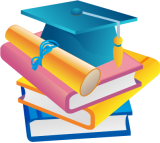 ༼༣༽  ཅི་ཞིག་ལ་ཚིག་ལྷུག་སྙན་ངག་ཟེར །
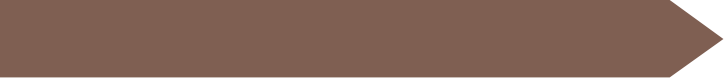 བཞི།   ཐ་སྙད་མཆན་འགྲེལ།
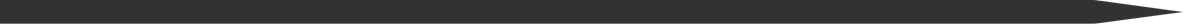 ༼  བྱང་ཆུབ་སེམས་དཔའ།  ༽  ཐེན་ཆེན་སེམས་བསྐྱེད་རྒྱུད་ལྡན་ནམ། གཞན་དོན་འཁུར་དུ་འཁྱེར་བ་བོ་དང་། དུས་འཁོར་དང་། སངས་རྒྱས་ལ་ཟེར།    

 ༼   ཐེག་ཆེན།  ༽  ཆོས་ལུགས་ཀྱི་མཐར་ཐུགས་པའི་གོ་འཕང་ཐོབ་བྱེད་ཀྱི་ཐབས་སམ་ལམ་གྱི་མིང་།    
    
 ༼  མུ་གེ   ༽  ཟས་མེད་པར་བཀྲེས་སྐོན་མྱོང་བའི་སྡུག་བསྔལ་གྱི་མིང་།
༼  སྙེམས་པ།  ༽ ཁེངས་དྲགས་ཀྱི་ཉམས་བསྟན་པའི་དོན།   

༼  བརླང་སྤྱོད།  ༽ སྤྱོད་པ་རྩུབ་པོའམ་གཏུམ་པོ་ཡིན་པའི་དོན།   
   
༼  འགོངས་པ།   ༽ ཚད་ལས་བརྒལ་བའམ་ཐལ་ཆེ་བའི་དོན།       

༼   བྱ་ལམ།   ༽  ནམ་མཁའི་མངོན་བརྗོད།  
   
༼   བདོག   ༽   ཡོད་པའི་དོན།
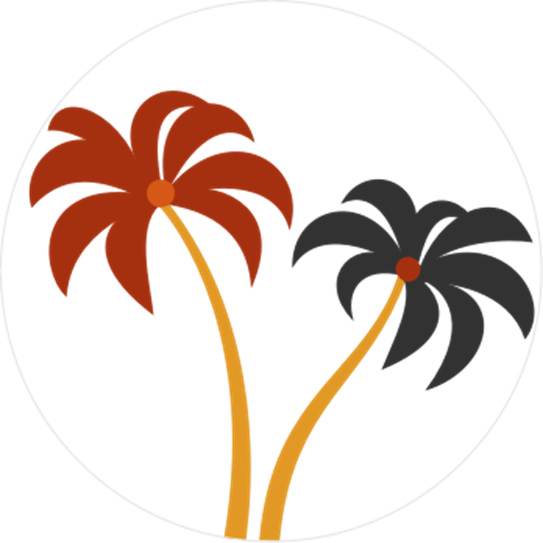 ཚན་པ་སོ་སོའི་ནང་དོན་ལ་དབྱེ་ཞིབ།
 (༡) རང་གྲུབ་ཚན་པ་དང་པོའི་ནང་དུ།ཅང་ཤེས་རྟ་ཕོའི་མགྱོགས་ཤིང་མྱུར་བའི་ཁྱད་ཆོས་ལ་བསྔགས་བརྗོད་བྱས་ཡོད།
  (༢) རང་གྲུབ་ཚན་པ་གཉིས་པའི་ནང་དུ།ཅང་ཤེས་རྟ་ཕོའི་ཕྱིའི་ཁྱད་ཆོས་དང་རང་བྱུང་གི་གཤིས་བཟང་ལ་བསྔགས་བརྗོད་བྱས་ཡོད།
   (༣) རང་གྲུབ་ཚན་པ་གསུམ་པའི་ནང་དུ།ཞི་དུལ་བག་ཡོད་དང་ལྷག་བསམ་རྣམ་དག་གི་ཀུན་སྤྱོད་ལ་བསྔགས་བརྗོད་བྱས་ཡོད།
ལྔ།   སློབ་ཚན་དབྱེ་ཞིབ།
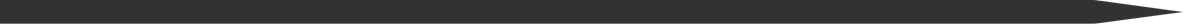 ( ༤) རང་གྲུབ་ཚན་པ་བཞི་པའི་ནང་དུ།  གཞན་ཕན་གྱི་ལྷག་བསམ་དང་བླ་མེད་ཀྱི་ཀུན་སྤྱོད། ལྷོད་པ་མེད་པའི་བརྩོན་སེམས་དང་འགྱུར་བ་མེད་པའི་རང་བཞིན་རྣམས་དཀྱུས་གཅིག་ཏུ་བརྗོད་ཡོད།

( ༥) རང་གྲུབ་ཚན་པ་ལྔ་པའི་ནང་དུ།  མཇུག་བསྡུ་པའི་ཚུལ་དུ་དཔེ་རྒྱན་བཀོད་དེ་ཅང་ཤེས་རྟ་ཕོའི་ཀུན་སྤྱོད་དང་བྱེད་ནུས་ནི་ཀུན་གྱིས་བསྟོད་པའི་གནས་དང་བསྔགས་པའི་ཡུལ། དགའ་བའི་རྒྱུ་རུ་གྱུར་བ་བརྗོད་ཡོད།
སློབ་ཚན་ཁྲོད་ཀྱི་དཔེ་དང་དཔེ་ཅན་ལ་དབྱེ་ཞིབ།
༼ ༡ ༽ ཀྱེ་ཀྱེ་རྟ་ཕོ་ལགས། ཁྱེད་ཀྱི་སྤུ་མདོག་ནི་སྤྲིན་དཀར། གངས་རི། ཟླ་འོད། འོ་མ་སོགས་ཀྱི་རྗེས་སུ་འགྲོ་ཞིང་་་་་་་་་    
           དཔེ་ཅན་ནི།      སྤུ་མདོག།       

         དཔེ་ནི།        སྤྲིན་དཀར།    གངས་རི།    ཟླ་འོད།    འོ་མ།    
   
           མཚུངས་ཆོས་ནི།     ཤིན་ཏུ་དཀར་བ།
༼༢༽  འགྲོས་བང་རྩལ་གྱི་སྐར་མདའ་འབུམ་གྱིས་སྙེམས་པ་ཅིག་ཅར་དུ་འཕྲོག་ཐུབ། 
  
         དཔེ་ཅན་ནི།    བང་རྩལ། 
           
         དཔེ་ནི།    སྐར་མདའ།   
      
       མཚུངས་ཆོས།   མགྱོགས་མྱུར་ལྡན་པ།
༼༣༽   རྟ་ཕོ་ལགས །  ཁྱོད་ནི་རྗེས་ལུས་ཀྱི་མུན་པ་སེལ་བའི་སྒྲོན་མེ །  སྡུག་བསྔལ་གྱི་སྤྲིན་ནག་གཏོར་བའི་གཏོར་བའི་དྲི་བཞོན །  སྔོན་ཐོན་གྱི་བྱ་ལམ་དུ་འདྲེན་པའི་གཤོག་པ་དང་འདྲའོ ། །     
 ① དཔེ་དང་དཔེ་ཅན་དང་པོ ། 
        དཔེ་ཅན་ནི །         རྟ་ཕོ །
        དཔེ་ནི །       སྒྲོན་མེ།      དྲི་བཞོན །      གཤོག་པ །   
  
 ② དཔེ་དང་དཔེ་ཅན་གཉིས་པ །
       དཔེ་ཅན་ནི །    རྗེས་ལུས །   སྡུག་བསྔལ །   སྔོན་ཐོན །
       དཔེ་ནི །     མུན་པ །    སྤྲིན་ནག    བྱ་ལམ །
སློབ་ཚན་འདིར་བརྗོད་བྱའི་དོན་ལ་གཞིགས་ན་བསྟན་དོན་གསུམ་ཡོད་དེ། 

           གཅིག་ནི་རྩོམ་པ་པོས་རྟ་ཕོའི་ཁྱད་ཆོས་དང་ཡོན་ཏན་མང་པོ་ཞིག་ལ་བསྟོད་པ་བྱས་པ་བརྒྱུད་དེ་བོད་རིགས་མི་དམངས་ཀྱི་ལས་ལ་བརྩོན་ཞིང་གཞུང་རྒྱུད་དྲང་བ། ཞི་ཞིང་འཇམ་པའི་གཤིས་ཀ་སོགས་ལ་བསྟོད་བསྔགས་བྱས་ཡོད།
དྲུག  བརྗོད་བྱའི་བསྟན་དོན།
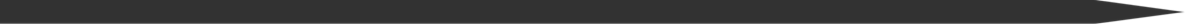 གཉིས་ནི་དུས་རབས་གསར་བའི་ནང་གི་བོད་ཀྱི་ན་གཞོན་རྣམས་ཀྱི་སྤོབས་པ་དང་སྙིང་སྟོབས། བརྩོན་འགྲུས་བཅས་ལ་བསྔགས་བརྗོད་བྱས་ཡོད།  
  
           གསུམ་ནི་བོད་ཀྱི་ཤེས་ལྡན་པ་རྣམས་ཀྱི་སྤོབས་པ་དང་ཡོན་ཏན་ལ་བསྟོད་པ་བྱས་པ་བརྒྱུད་ནས། དེར་རྗེས་སུ་ཡི་རང་བྱས་པའི་བསམ་པ་མཚོན་ཡོད།
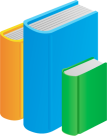 བདུན།  རྩོམ་སྟངས་ཀྱི་ཁྱད་ཆོས།
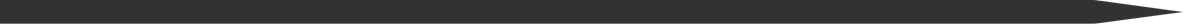 ༼ ༡ ༽ ཚིག་གི་གཅོད་མཚམས་ཐུང་ཞིང་དབྱངས་འགྲོས་སྙན་པ །
༼ ༢ ༽  བརྗོད་བྱ་གསོན་ཉམས་ལྡན་ཕྱིར་མཚོན་ཐབས་སྣ་ཚོགས་བཀོད་ཡོད་པ །
༼ ༣ ༽  གོ་དཀའ་བའི་མངོན་བརྗོད་དང་བརྡ་སྙིང་གིས་བཅིངས་མེད་པ །
༼༤ ༽  དཔེ་རྒྱན་དང་རབ་རྟོག་གི་རྒྱན་སོགས་སོགས་ཀྱིས་རྗོད་བྱེད་ཀྱི་ཚིག་དང་རྣམ་པ་ལ་ཐུན་མིན་གྱི་ཁྱད་ཆོས་བསྐྲུན་ཡོད །
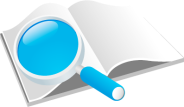 བརྒྱད།   སློབ་ཚན་ཕྱོགས་བསྡོམས།
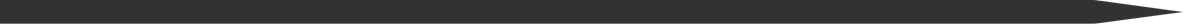 སློབ་ཚན་འདིར་ཅང་ཤེས་རྟ་ཕོའི་མདུན་སྐྱོད་ཀྱི་སྤོབས་པ་དང་ཞུམ་མེད་ཀྱི་སྙིང་
སྟོབས། འགྲོས་མགྱོགས་པའི་བང་རྩལ།  གཞན་ཕན་གྱི་ལྷག་བསམ་སོགས་རང་སྟེང་གི་ཡོན་
ཏན་མང་པོ་ནི།  སྡེབ་ལེགས་ཤིང་ཆ་འགྲིགག་པའི་རྒྱན་ཚིག་དང་གོསན་ཉམས་ལྡན་པའི་
དཔེ་བཀོད་པའི་ཚིག་གི་བབ་ལ་བརྟེན་ནས་བསྔགས་བརྗོད་བྱས་ཡོད་ལ། དེ་ནི་ཅང་ཤེས་རྟ་
ཕོའི་དཔའ་ཉམས་དང་སྙིང་སྟོབས། བང་རྩལ་དང་བླ་མེད་ཀྱི་ཀུན་སྤྱོད། གཞན་ཕན་གྱི་ལྷག་
བསམ་བཅས་ལ་བསྟོད་པ་བྱས་ཡོད།
དགུ།   བསམ་གཞིག་དང་ལག་ལེན།
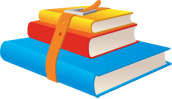 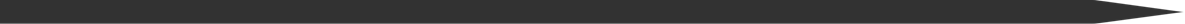 གཤམ་གྱི་ཚིག་གཉིས་ལ་དཔེ་བལྟས་ནས་ཚིག་དེ་དང་འདྲ་བ་རེ་འབྲི་དགོས། 
    ༼ ༡ ༽ཅང་ཤེས་རྟ་ཕོའི་ཞུ་དུལ་གྱི་སྤྱོད་པ།  
 ང་རྒྱལ་གྱི་རྔོག་མ་གྱེན་དུ་མི་གཟེང་།    
 ཁེངས་དྲེགས་ཀྱི་མགོ་བོ་མཁའ་རུ་མི་འདེགས།
  ཕྲག་དོག་གི་མཇུག་མ་འཕྲེད་དུ་མི་གཡུག  
 ཁ་ཕོ་ཡི་འཚེར་སྐད་ལྷང་ལྷང་མི་འབྱིན།
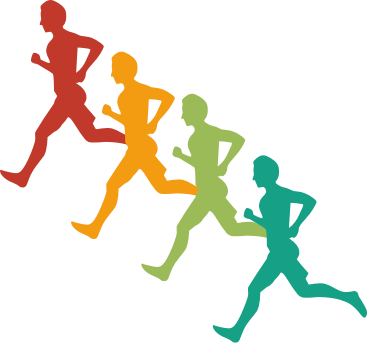 ༼ ༢༽ མདུན་སྐྱོད་ཀྱི་རྣམ་པ་བྲིས་པ།   

  ཐང་ཆེན་པོ་ཤོག་སྐྱ་ལྟེབ་ལྟེབ། 
ལ་རིང་བོ་གྲུ་གུ་སྒྲིལ་སྒྲིལ།  
   ཁིས་ཉག་ཁ་སྒྲོག་གུ་རྟོལ་རྟོལ།
༡  བརྩེ་དུང་ལྡན་པའི་སྒོ་ནས་སློབ་ཚན་གྱེར་འདོན་བྱ་དགོས། 
༢  སློབ་ཚན་འདིའི་ནང་དུ་རྩོམ་པ་པོས་ཅང་ཤེས་རྟ་ཕོའི་བང་རྩལ་དང་གཤིས་ཀ་སོགས་ལ་བསྟོད་བསྔགས་བྱས་པ་བརྒྱུད་ནས།  བསམ་བློའི་བརྩེ་དུང་ཇི་འདྲ་ཞིག་མཚོན་པར་བྱས་ཡོད་དམ། 
༣    སློབ་ཚན་ཁྲོད་ཀྱི་དཔེ་དང་དཔེ་ཅན་ལ་རྟགས་བརྒྱབ་སྟེ་བློར་འཛིན་དགོས། 
༤  ཅང་ཤེས་རྟ་ཕོར་བསྟོད་བསྔགས་བྱེད་པའི་ཚིག་བཅད་ཤོ་ལོ་ཀ་གསུམ་ཕྲིས།
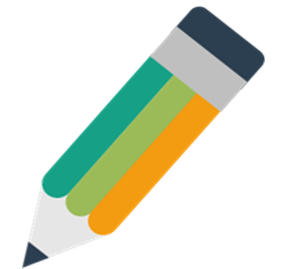 ལྔ་པ།  ལས་བྱ་བཀོད་སྒྲིག
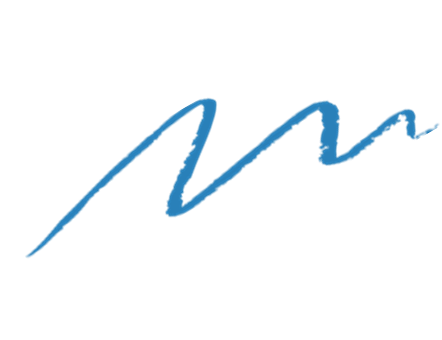 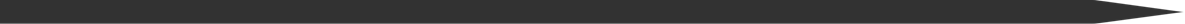 སློབ་མ། 
གཡུང་དྲུང་དབང་རྒྱལ།
བཀྲ་ཤིས་དོན་འགྲུབ།
དགེ་རྒན། 
རྡོ་རྗེ་དོན་གྲུབ། བྲག་དཀར་རྫོང་མི་རིགས་སློབ་འབྲིང་དང་པོ།   
ལྷ་ལུང་ཚེ་རིང་།
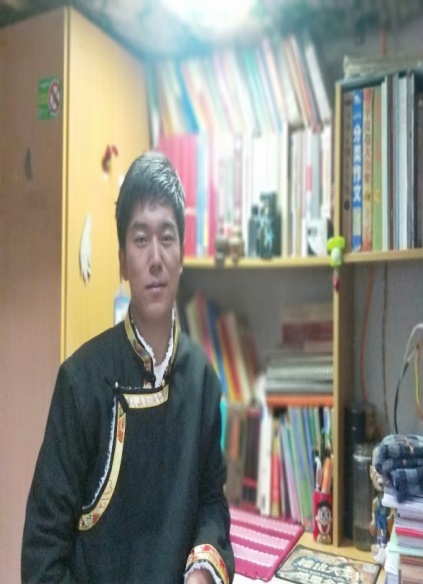 བྱང་ཆུབ་བློ་གྲོས།
བཀྲ་ཤིས་བདེ་ལེགས།